Welcome to the 
Museum of Islam
Curator’s
 Offices
Museum Entrance
Room Two
Room Three
Room One
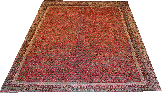 Curator’s Office
Curator’s Name
Describe yourself here.
Place your picture here.
Contact me at [Your linked email address]
Return to Entry
Note: Virtual museums were first introduced by educators at Keith Valley Middle School in Horsham, Pennsylvania. This template was designed by Dr. Christy Keeler. View the Educational Virtual Museums website for more information on this instructional technique.
[Revelations to Muhammad] Room
Room 1
Artifact 1
Artifact 
4
Artifact 
2
Artifact 
3
Return 
to 
Entry
Artifact 1
Paste artifact here
Text goes here.
Linked citation goes here
Return to Exhibit
Artifact 2
Paste artifact here
Text goes here.
Linked citation goes here
Return to Exhibit
Artifact 3
Paste artifact here
Text goes here.
Linked citation goes here
Return to Exhibit
Artifact 4
Paste artifact here
Text goes here.
Linked citation goes here
Return to Exhibit
[Islamic Caliphates] Room
Room 2
Artifact 
5
Artifact 
8
Artifact 
6
Artifact 
7
Return 
to 
Entry
Artifact 5
Paste artifact here
Text goes here.
Linked citation goes here
Return to Exhibit
Artifact 6
Paste artifact here
Text goes here.
Linked citation goes here
Return to Exhibit
Artifact 7
Paste artifact here
Text goes here.
Linked citation goes here
Return to Exhibit
Artifact 8
Paste artifact here
Text goes here.
Linked citation goes here
Return to Exhibit
[Golden Age of Islam] Room
Room 3
Artifact 
9
Artifact 
12
Artifact 
10
Artifact 
11
Return 
to 
Entry
Artifact 9
Paste artifact here
Text goes here.
Linked citation goes here
Return to Exhibit
Artifact 10
Paste artifact here
Text goes here.
Linked citation goes here
Return to Exhibit
Artifact 11
Paste artifact here
Text goes here.
Linked citation goes here
Return to Exhibit
Artifact 12
Paste artifact here
Text goes here.
Linked citation goes here
Return to Exhibit